Serious Game &Interactive system
Part ISerious Game
Definition 		What is a Serious Game (SG) ?
Definition 		What is a Serious Game (SG) ?
SG  =  a game designed for a primary purpose other than pure entertainment
Definition 		What is a Serious Game (SG) ?
SG  =  a game designed for a primary purpose other than pure entertainment
What is a Game ?
Definition 		What is a Serious Game (SG) ?
SG  =  a game designed for a primary purpose other than pure entertainment
What is a Game ?
Rules
Activity
Game    =
Goal
Environment
ExampleS
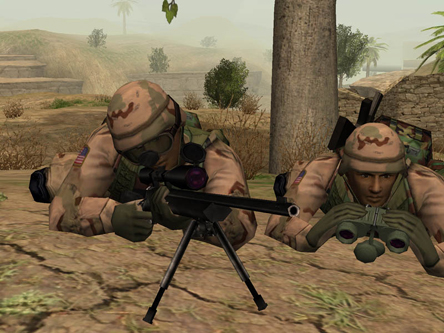 America’s Army

Domain : Defense

Goal : Communication

Type : 3D, muti-player
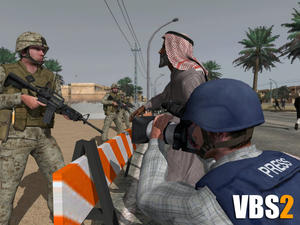 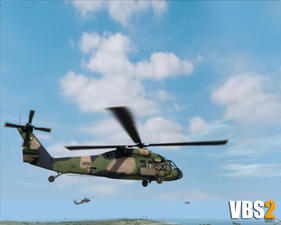 ExampleS
ExampleS
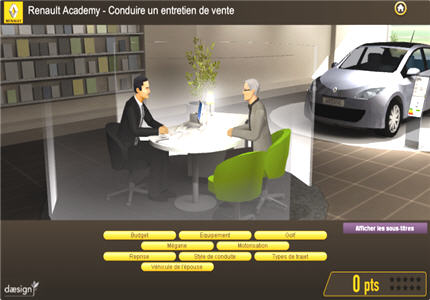 Renault Academy

Domain : Formation

Goal : training, simulation

Type : 3D
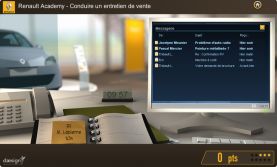 ExampleS
ExampleS
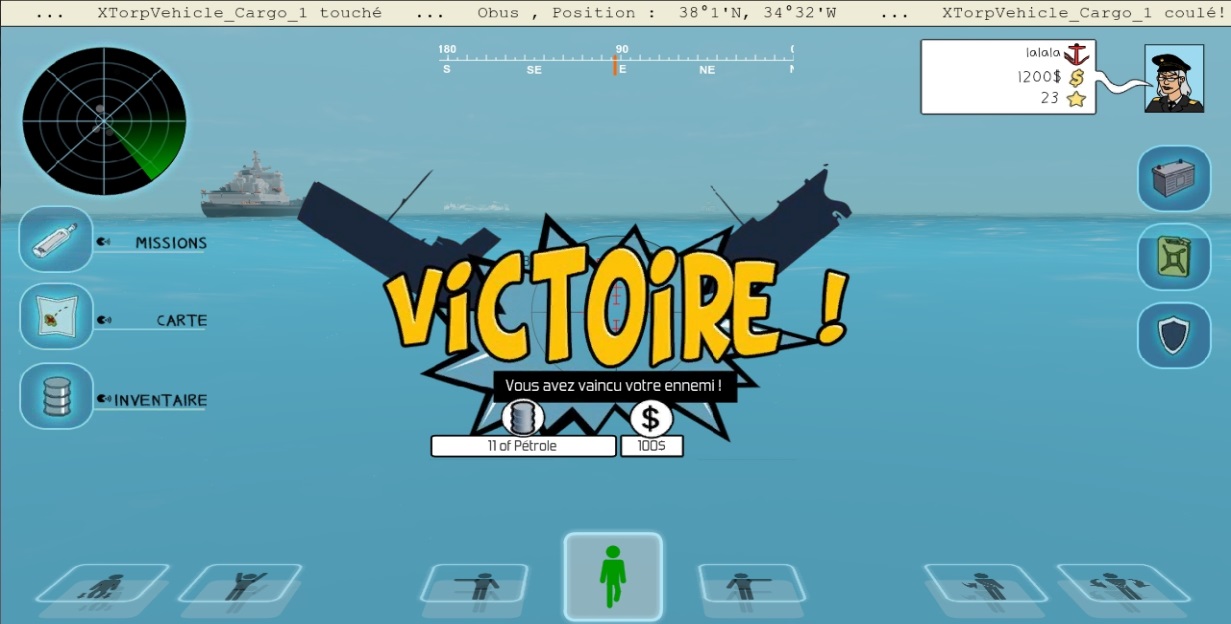 X-torp

Domain : Healthcare

Goal : Diagnostic, training

Type : 3D, muti-player
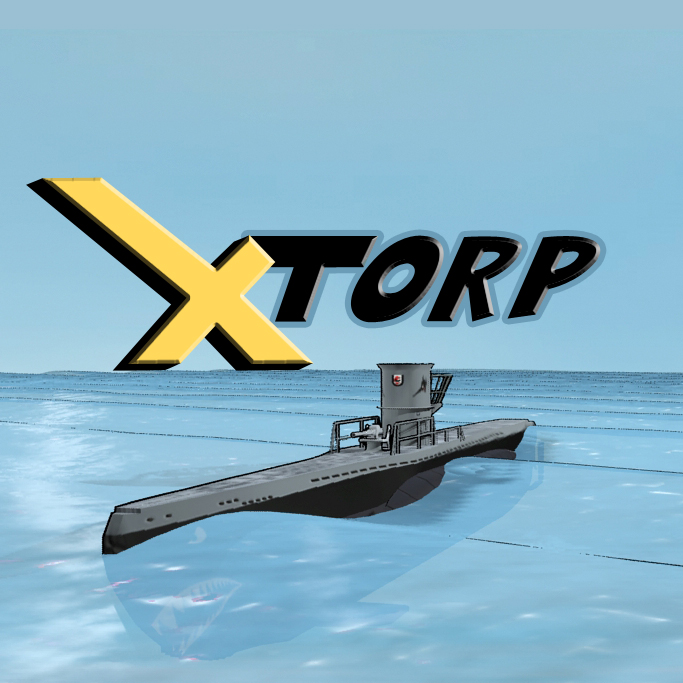 ExampleS
References
www.serious-game.fr/‎
wikipedia.org/wiki/Serious_game
serious.gameclassification.com/FR/
Part IIInteractive System
Context & problematics
Az@Game project
Serious Games for seniors suffering from Alzheimer's disease
Context & problematics
Az@Game project
Serious Games for seniors suffering from Alzheimer's disease
How to stimulate the patient to participate in a game round ?
Context & problematics
Az@Game project
Serious Games for seniors suffering from Alzheimer's disease
How to stimulate the patient to participate in a game round ?
How to provide an assistance of use during a game session ?
solution
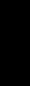 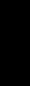 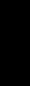 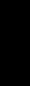 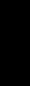 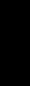 solution
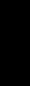 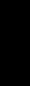 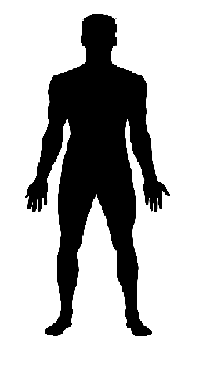 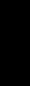 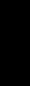 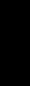 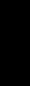 solution
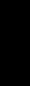 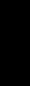 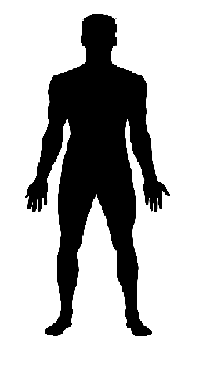 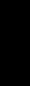 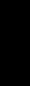 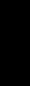 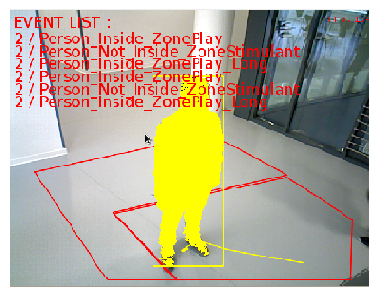 Caméra RGB-D
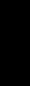 solution
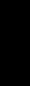 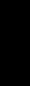 List
Recognized Events
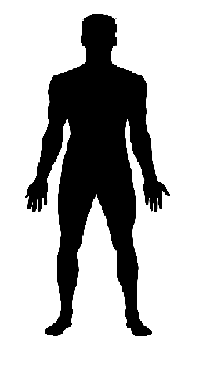 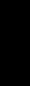 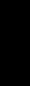 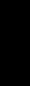 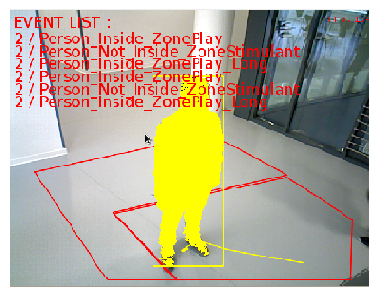 Caméra RGB-D
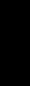 solution
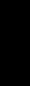 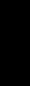 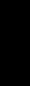 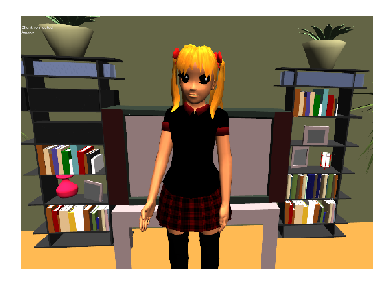 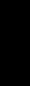 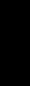 Caméra RGB-D
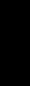 List
Recognized Events
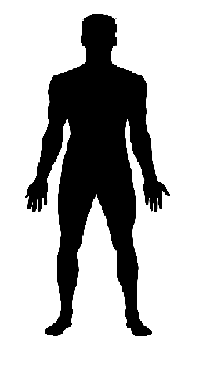 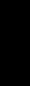 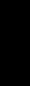 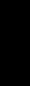 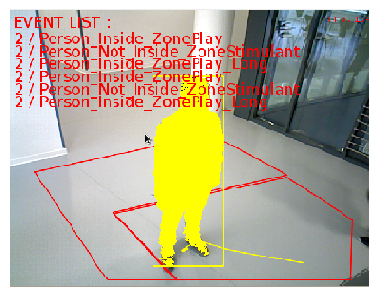 Caméra RGB-D
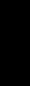 solution
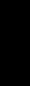 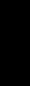 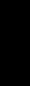 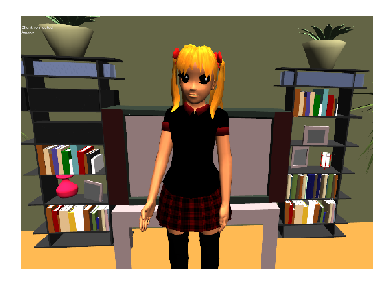 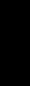 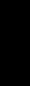 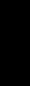 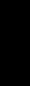 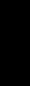 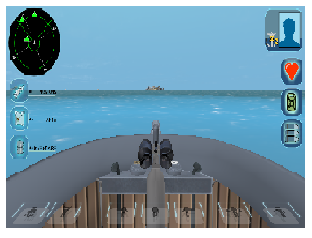 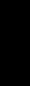 Caméra RGB-D
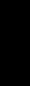 List
Recognized Events
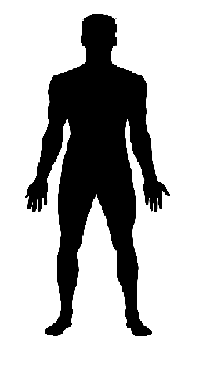 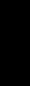 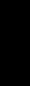 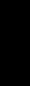 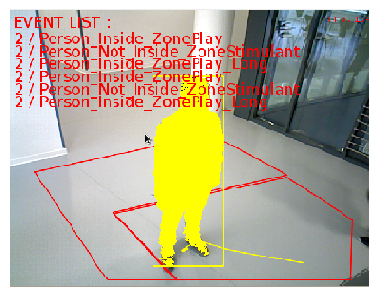 Caméra RGB-D
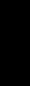 solution
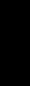 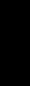 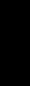 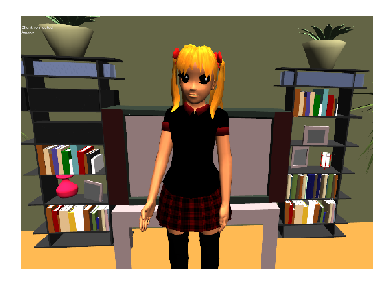 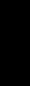 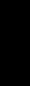 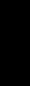 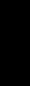 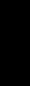 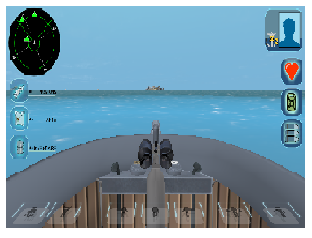 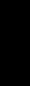 Caméra RGB-D
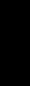 List
Recognized Events
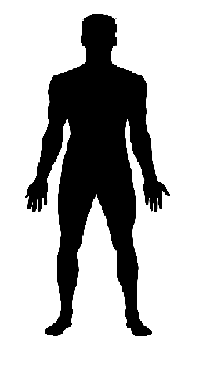 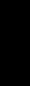 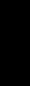 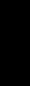 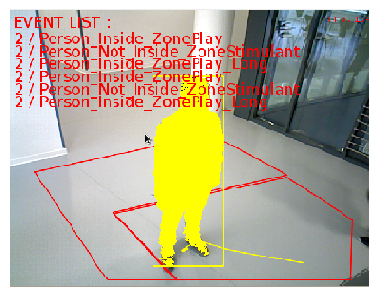 Caméra RGB-D
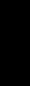 Details
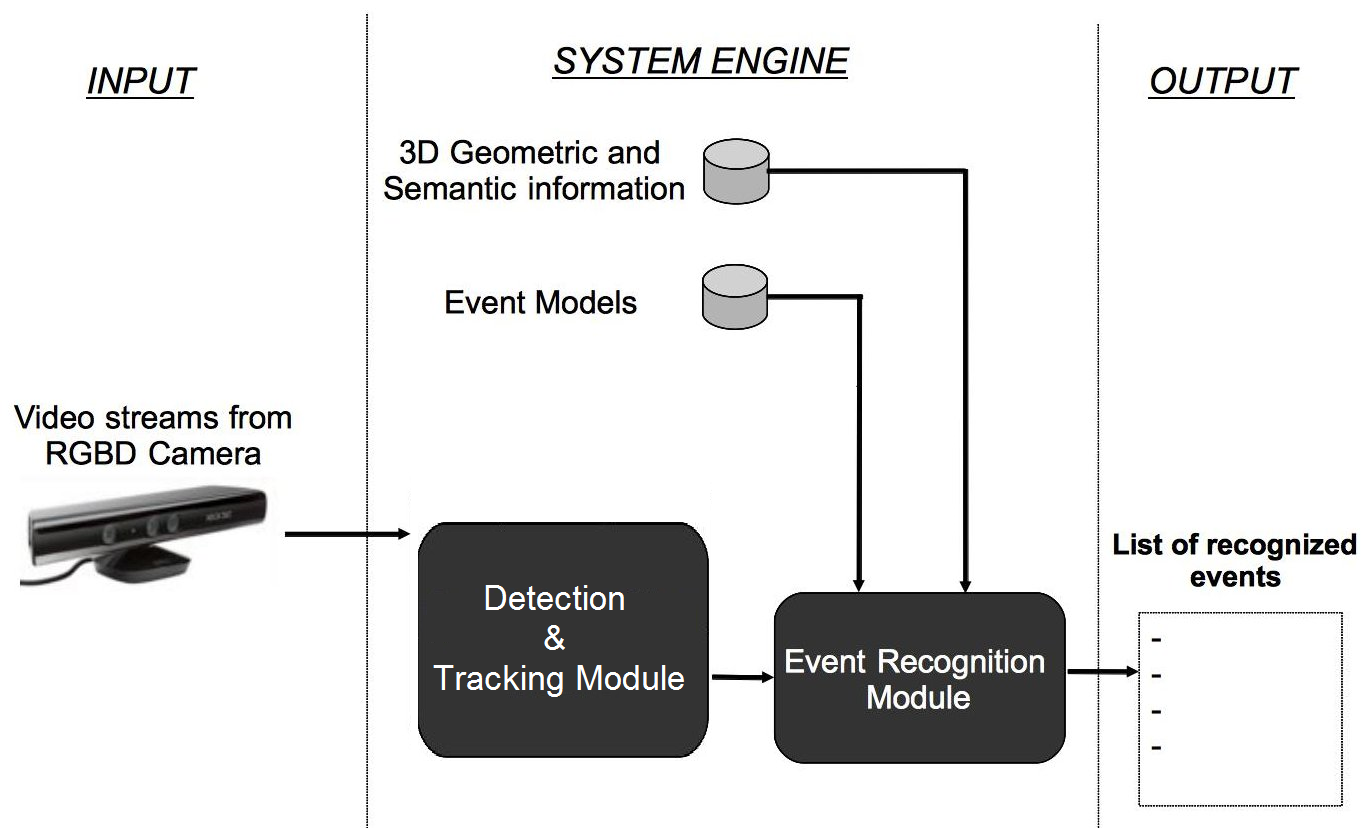 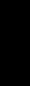 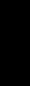 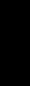 Details
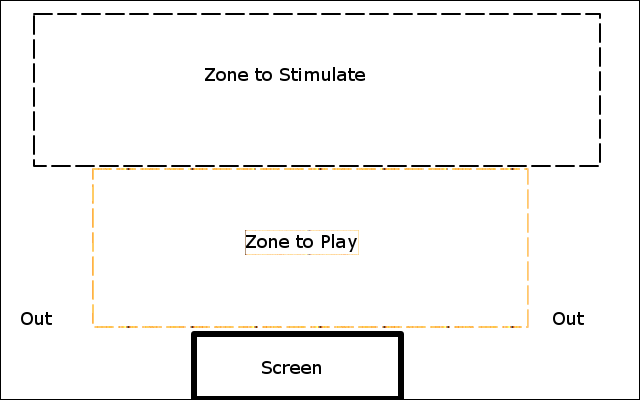 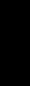 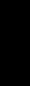 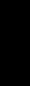 Details
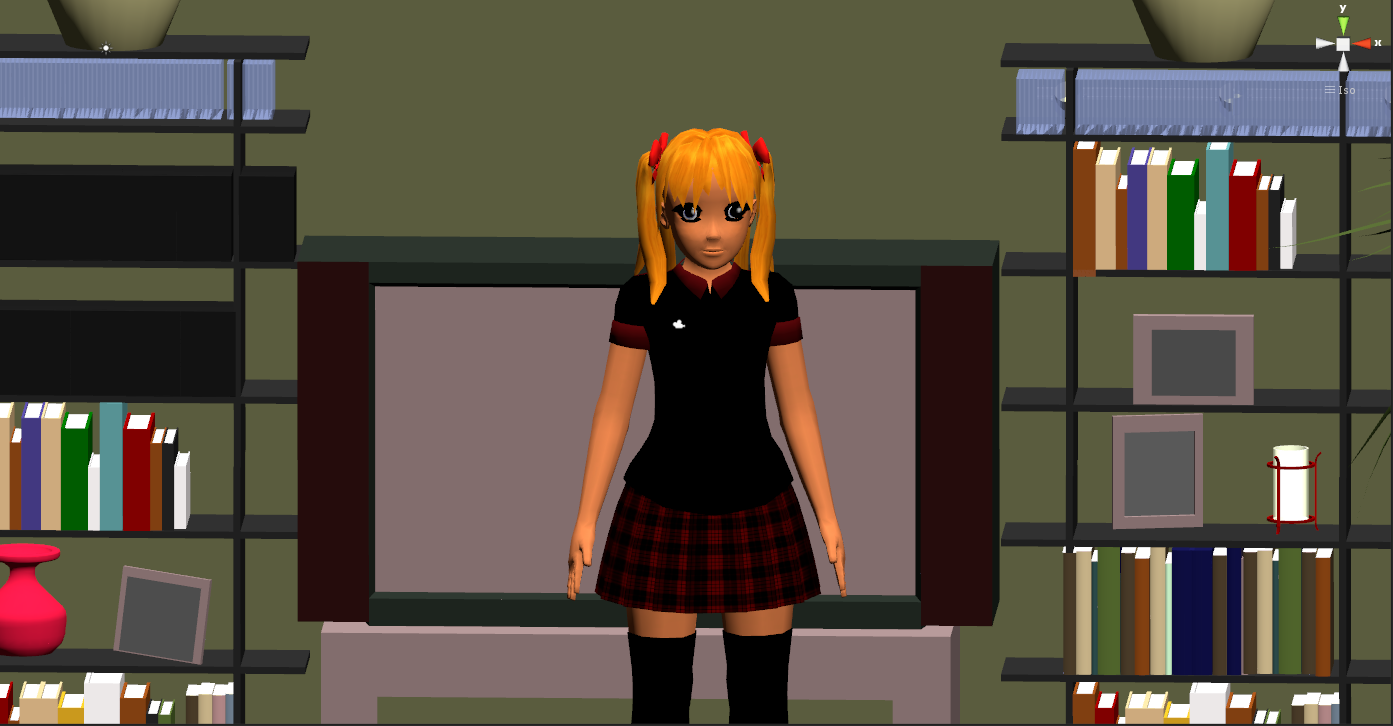 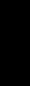 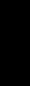 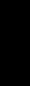 Details
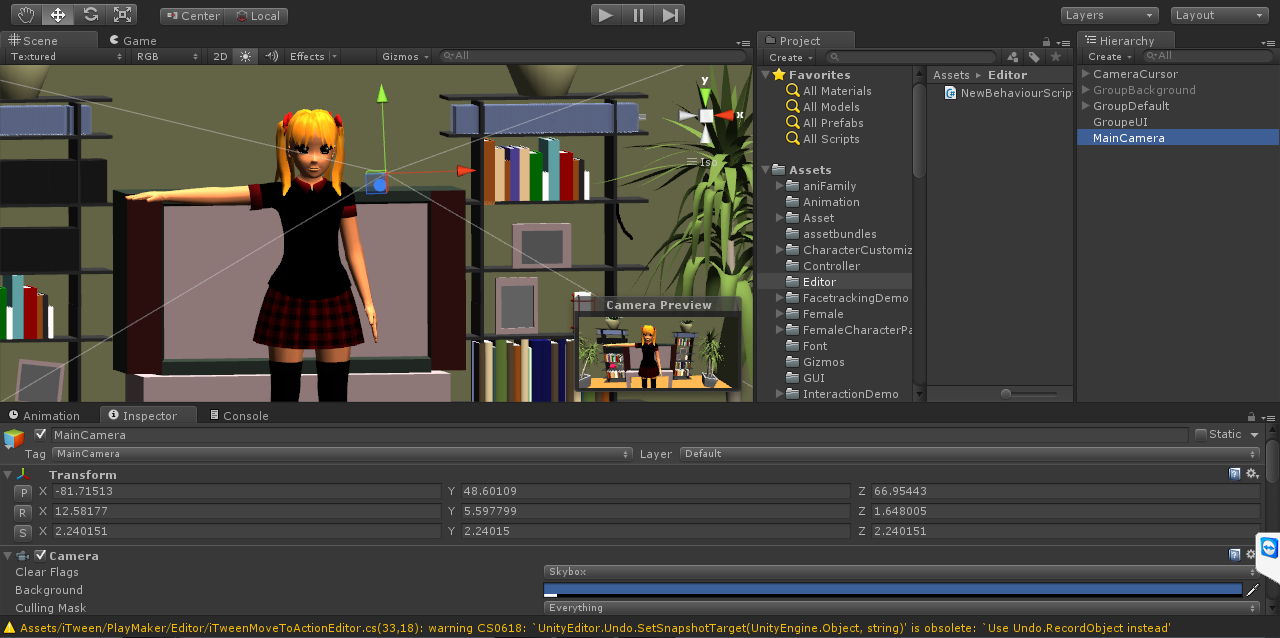 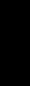 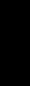 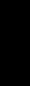 Future Works
Integrate an identification module


Integrate a module of motion detection
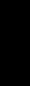 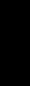 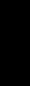